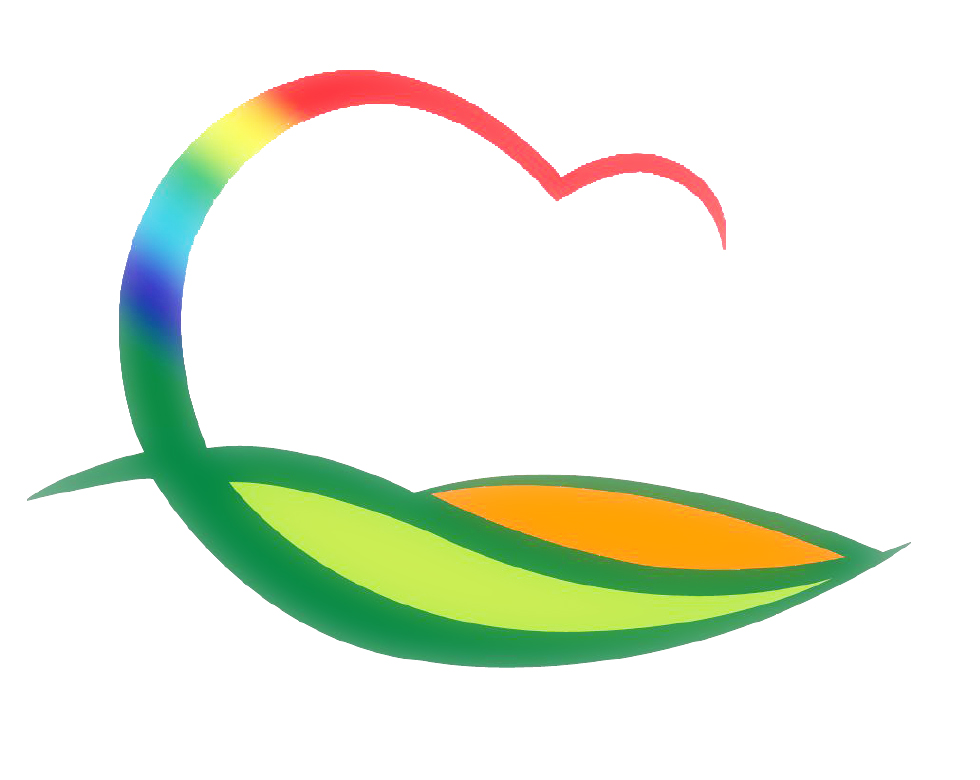 행   정   과
[Speaker Notes: 먼저, 지금의 옥천입니다.]
5-1. 상반기 모범공무원 공적심사위원회 개최
6. 9.(화) 11:00 / 부군수님실 / 6명
선정인원 : 15명
5-2. 군정 정보제공 모니터 설치 사업 추진
6. 8.(월)  ~ 6. 30(화) / 현장 실사(관내 282개 경로당)
주민설명회 : 6. 9.(화) 학산면 / 6. 11.(목) 영동읍
     ※ 학산면, 영동읍을 제외한 나머지 면은 1월 기 실시
5-3. 영동·옥천범죄피해자지원센터 6월 피해자 지원 심의회
6. 10.(수) 17:00 / 센터 사무처(검찰청 107호) / 13명
구조지원금 승인의 건(3건) 논의
5-4. 하계 학생근로 활동 신청 접수 결과 확인
6. 8.(월) ~ 6.12.(금) / 접수 결과 취합 및 대상자 선정
선발예정인원 초과 시 전산추첨[6.15.(월) 10시 예정]
5-5. 영동군 자원봉사센터“덕분에 챌린지 마켓 사업”
6. 12.(금) 15:00 ~ 20:00 / 자원봉사센터 앞 주차장 / 40명
드라이브 스루 판매(닭강정·모듬떡 ·밑반찬 세트)